Создание в Уфе
Российского геофизического центра метрологии и сертификации
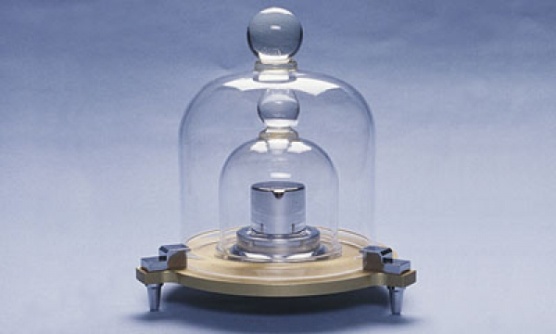 Тюленев Ю.В. (Правительство РБ),
 Лаптев В.В. (ЕАГО),
Лобанков В.М. (УГНТУ)

Уфа, Круглый стол 17.10.2019
Актуальность создания РГЦМС
1   В России нет центра обеспечения единства скважинных геофизических.

2   Росстандарт не создает и не хранит эталоны единиц геологических параметров.
 
3   Отсутствует возможность создания полноценных методик измерений параметров
     нефтегазовых пластов.

4   Геофизические компании не сертифицированы.

5   Нет гармонизации  национальных и международных геофизических стандартов.

6   Конкуренция российской геофизики на мировом рынке измерительных услуг
      невозможно без геоэталонов.
НУЖЕН   Российский геофизический центр метрологии и сертификации (РГЦМС)  с функциями метрологического института Росстандарта - хранителя специальных геофизических эталонов!
Зарубежные национальные центры
 метрологии и сертификации
США - г. Хьюстон, при Американском  институте нефти (API.

Китай - г. Сиань, при Китайской геофизической госкомпании CPL, г. Пекин, при компании COSL.

Великобритания - г. Абердин, Объединенный метрологический центр «Европа» .

Франция – г. Артигэлутан, при нефтяной компании Тоталь.
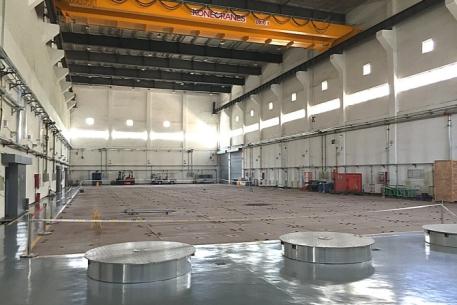 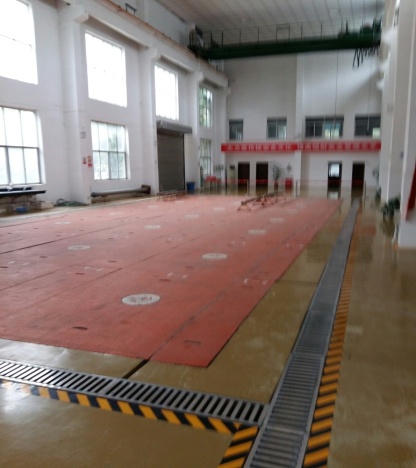 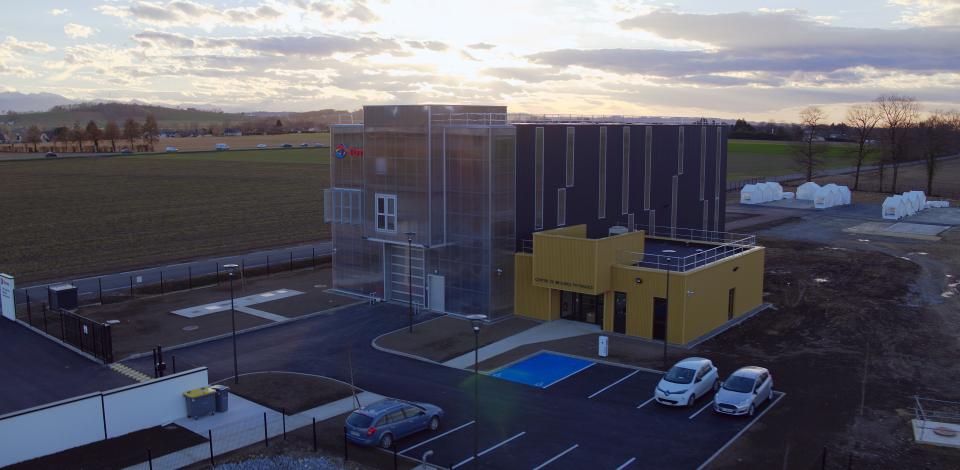 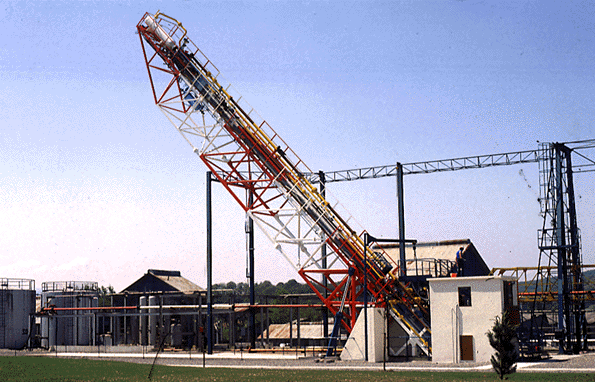 Задачи РГЦМС
Обеспечить единство измерений, создать нормативную базу, гарантировать достоверность минерально-сырьевых запасов.


Защитить  недропользователей от  недостоверной геофизической информации .

Выполнять сертификацию геофизической техники.

Выполнять аудит участников рынка геофизических услуг.

 Вести реестр наилучших доступных геофизических измрительных технологий. 

Осуществлять сличение российских эталонов с зарубежными эталонами.

Обеспечить конкурентоспособность российской геофизики на мировом рынке.
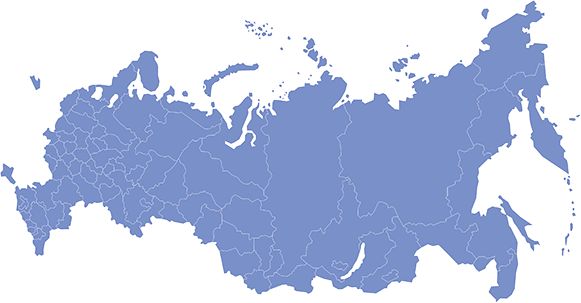 Тимано-Печер.
 НГП
Западно-Сибирская
НГП
Восточно-Сибирская
НГП
Волго-Урал.НГП
Охотская
НГП
Сев. Кавказ.
НГП
Уфа
Прикаспий-
ская НГП
Обеспечить недропользователей  достоверной измерительной  информацией.
Схема размещения корпусов РГЦМС в г. Уфе
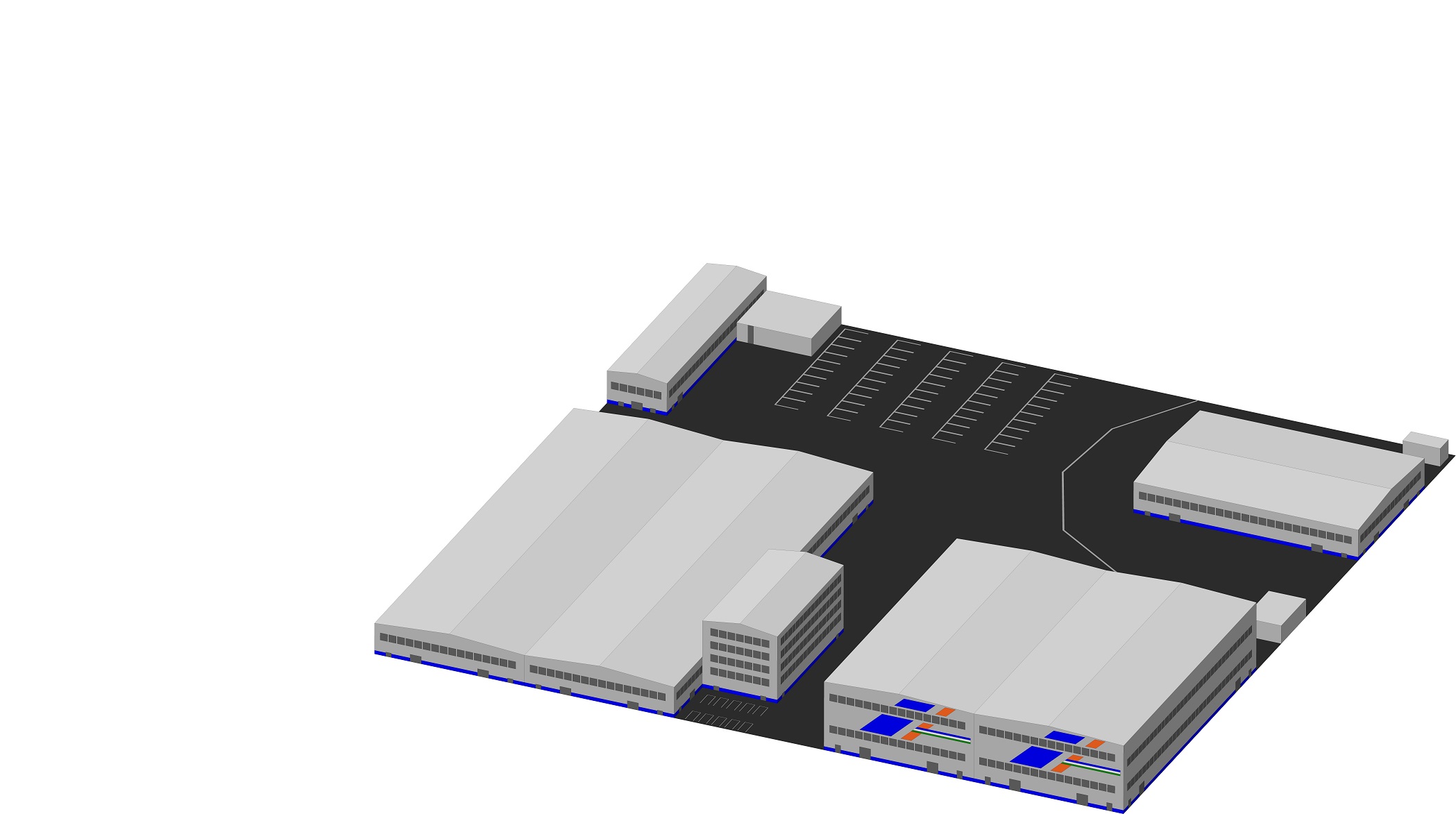 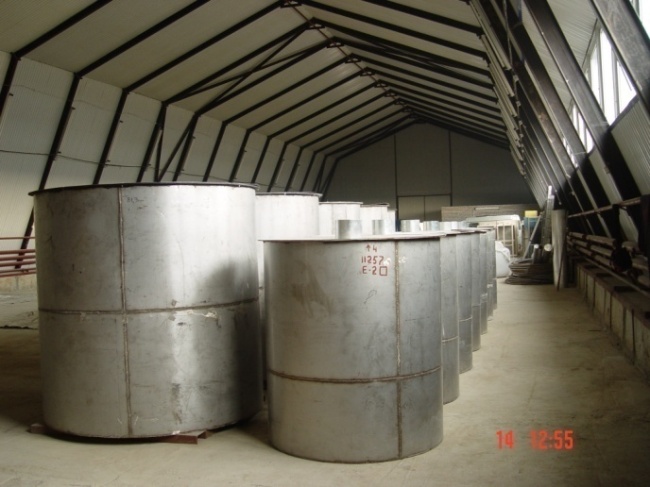 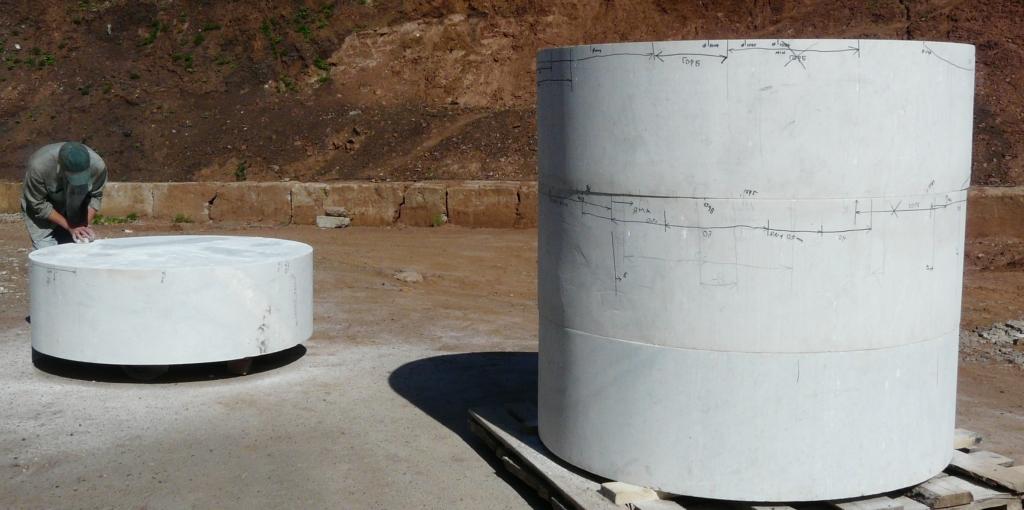 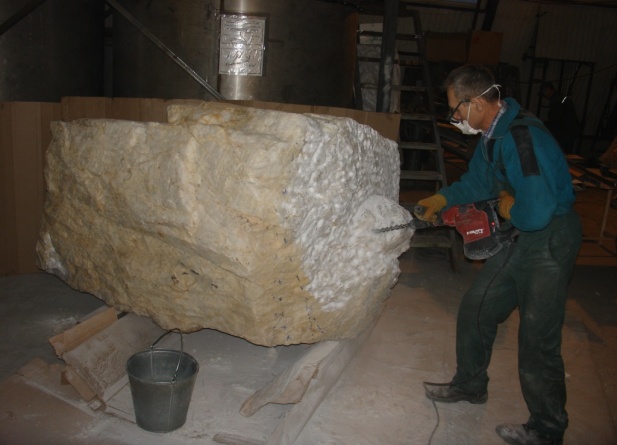 План размещения корпусов на территории РГЦМС
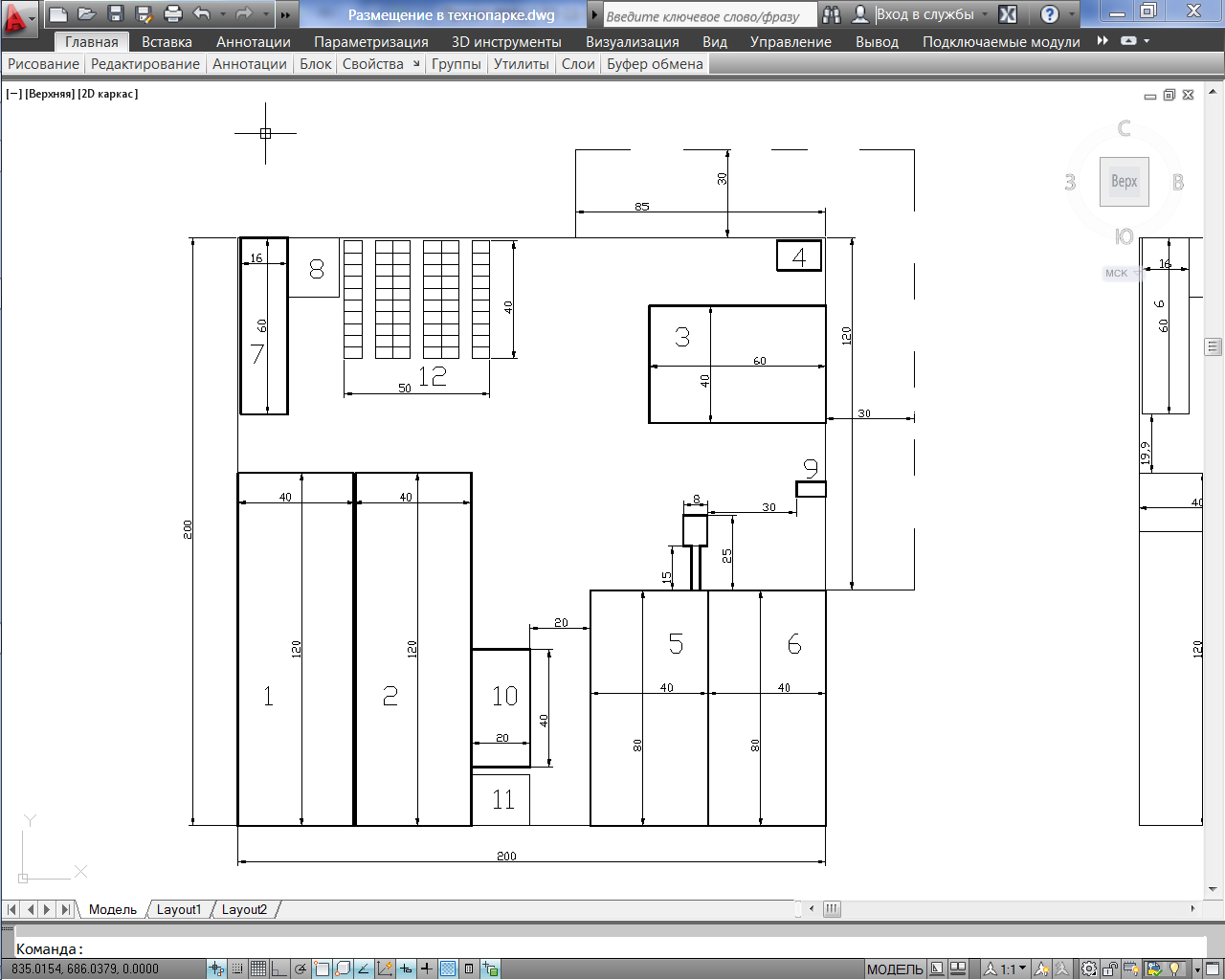 План создания новых геофизических эталонов
1.  Эталоны пористости пород для НК, ГГК, АК, калибро-
     вочные и испытательные установки			2021


2.  Эталоны пористости пород для ИК и ЯМК, УЭП для ЭК,
     в т.ч. через стальную колонну				2022

Эталоны глинистости и концентрации U, Th,  K		2023

4.  Эталоны нефтегазоводонасыщенности пористых пород, коэффициента анизотропии УЭП для ИК			2024

5.  Эталоны проницаемости пород, 
     эталоны для геонавигации в процессе бурения 		2025
РГЦМС целесообразно создавать в Уфе
В Республике Башкортостан имеются:
 Уникальные компетенции в области геофизической метрологии и сертификации (на базе ЦМИ «Урал-Гео»);
 Крупнейший в РФ  геофизический кластер Квант (контролирует 40 %  приборостроения и 20 % сервиса);
 Крупный научный и образовательный центр.
 Крупный промышленный центр (НК Башнефть, АО Башнефтегеофизика);
 Развитая логистика с нефтяными регионами и международное сотрудничество.
С предложением выступил геофизический кластер «Квант»
 при поддержке Правительства и Главы РБ.
Рекомендации о целесообразности создания РГЦМС в РБ
1  Протоколы заседаний комитета ГД по энергетике от  2018 г. 2019 г.

2  Протоколы трех совещаний Минэнерго в 2018 г.  

3  Решения форумов «Газ. Нефть. Технологии»  (2016 – 2019).

4  Решения конференций АИС  (2017 – 2019).

5  Решение Президиума Академии наук РБ о создании РГЦМС от 18.06.2019.

6  Поддержка нефтегазовых и геофизических компаний на совещании
   в Минэнерго 15 октября 2019.
Формы собственности при  создании РГЦМС
1    Государственное участие – земельный участок под новое
     строительство и компетенции и оборудование предприятия
     ООО ЦМИ Урал-Гео с государственной собственностью.

2    Участие нефтегазовых компаний – создание эталонов,
      строительство хранилища для них.

Опыт США и Великобритании - государственно-частное партнерство.
Программа развития нормативной базы геофизических измерений в скважинах
1.  Технический регламент на геофизические исследования и работы в скважинах в сфере недропользования.

2.  Методики измерений концентрации твердого, жидкого и газообразного вещества в горных породах и параметров скважин.

3.   ГОСТ Р на метрологические требования к системе воспроизведения и передачи единиц геофизических величин.

4    ГОСТ Р на требования к компетентности геофизических компаний.
Основа качественных измерительных услуг - стандарты ГОСТ Р на методики измерений.
ЗАКЛЮЧЕНИЕ
1     Приступить к созданию РГЦМС в соответствии инвест-проектом на основе частно-государственного партнерства  с объемом финансирования 5,4 млрд рублей.

2     Затраты:  разработка нормативной базы;  НИОКР по созданию эталонов;
      строительство зданий, создание и аттестация эталонов.   Окупаемость: 8-10 лет.

Коммерциализация: метрологические и сертификационные услуги.

4      Государственные первичные эталоны должны постоянно обновляться и совершенствоваться, быть увязаны с эталонами США, Китая, стран-участниц ЕАЭС, ШОС и БРИКС.

5.     РГЦМС будет способствовать развитию геофизической науки и нормативной базы, обеспечению единства и требуемой точности измерений, конкуренции на мировом рынке измерительных услуг.
СПАСИБО ЗА ВНИМАНИЕ
Lobankov-vm@mail.ru